Új PAH kezelési lehetőségek - horizont
Karlócai Kristóf
Semmelweis Egyetem
PAH centrum

PAH Országos Betegtalálkozó
2017. október 28. Stefánia Palota
„Hagyományos” PAH kezelés
3 fő csoportba tartoznak a gyógyszerek
Sok kutatás
Csak jó forrásból – média sokszor megtévesztő
PDGF receptor gátló
Imatinib – korábbi vizsgálat
Hatékony, de sok mellékhatás
Pulmokine - új inhalatív PDGF receptor gátló
(Platelet Derived Groth Factor)
NO inhaláció hatása
Hatékony tüdőér tágító
Ott hat, ahol az tüdőérbetegség kialakul
Alkalmazkodik a körülményekhez és a légzési mintázathoz
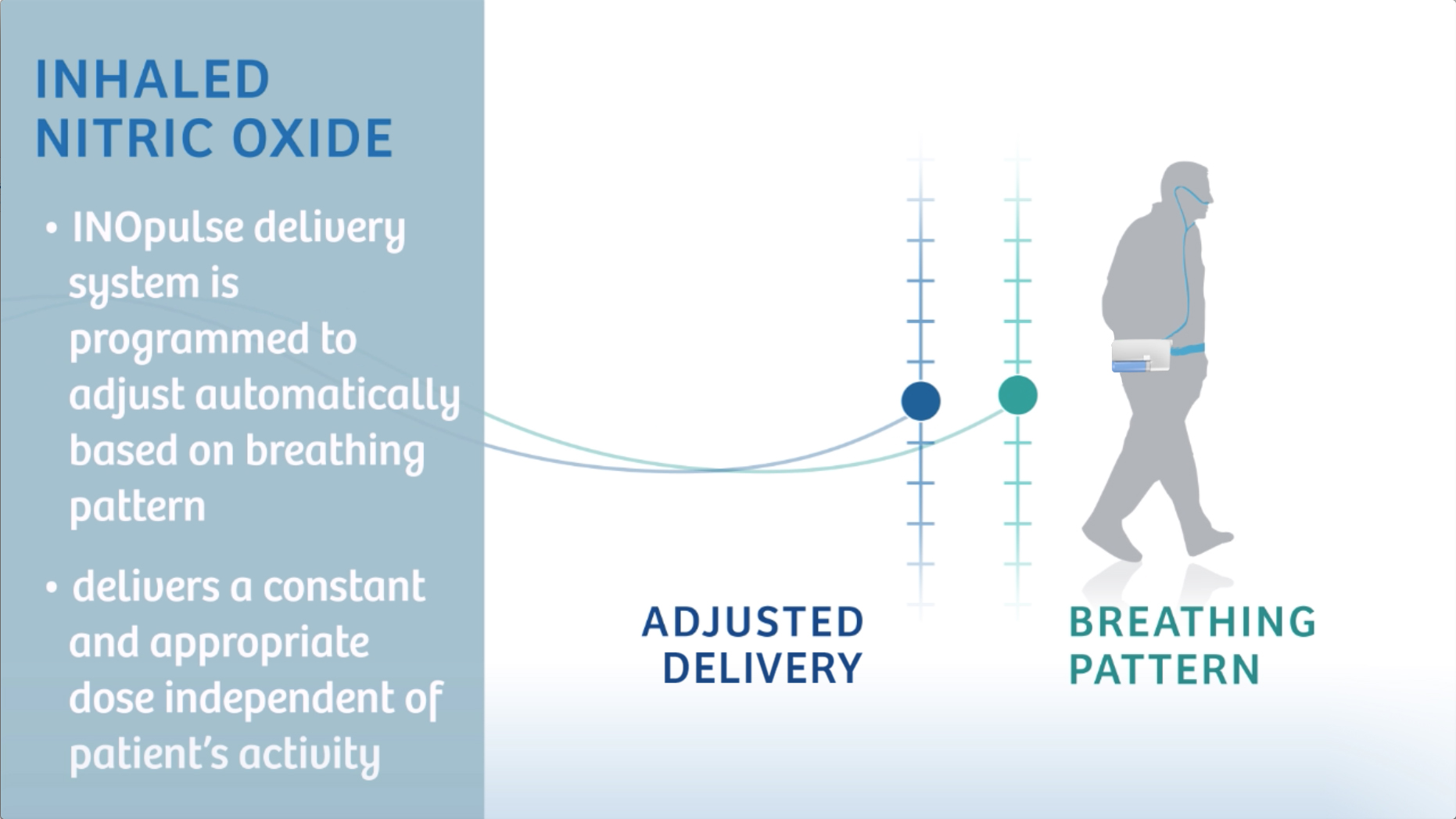 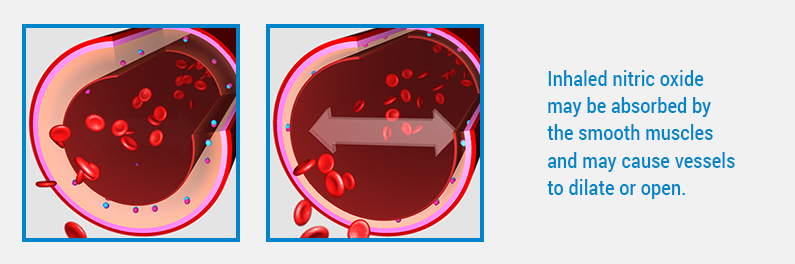 INOpulse
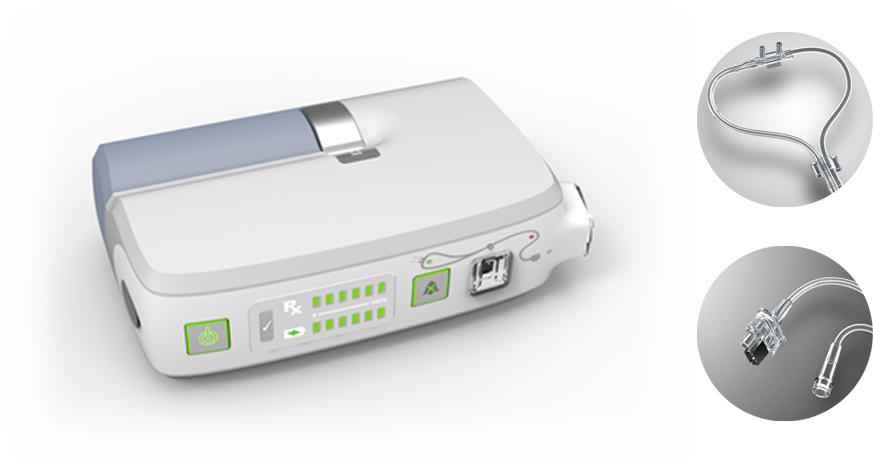 Prosztaciklin receptor agonista
Selexipag
Első ilyen gyógyszer
Fázis II és Fázis III vizsgálat
Prosztaciklin-szerű hatás
Mégis tabletta
Fokozatos feltitrálás 2x200 ug-ról max 2x1600 ug-ra
Tipikus prosztaciklin mellékhatások
Fejfájás, hasmenés, hényinger, rágóízületi fájdalmak, végtagfájdalom, izomfájdalom, orr-torok gyulladás
Prosztaciklin receptor agonista
Ralinepag
Fázis II vizsgálat
PVR és 6MWD pozitív
Prosztaciklin szerű hatás
Őssejtkezelés
Elvben a tüdőerek belső rétegének (endothelium) megjavítását végezhetik progenitor sejtek
Állatkísérletekben mesterséges PAH-t az endothelialis őssejtek kivédik
Klinikai eredmények szinte nincsenek
Őssejtkezelés csak klinikai vizsgálat keretében elfogadható
Bizonyos országok és cégek gátlástalanok
Natriuretikus peptid clearance receptor
Egér kísérlet
Amelyik egérnek hiányzik ez a receptora, az súlyos PAH-t kap
Elvben ez újfajta gyógyszer kifejlesztését teszi lehetővé
10 év ?
Egom et al, Int J Physiol Pathophysiol Pharmacol, 2017 szept
Epesav receptor agonista
Gyulladás csökkentő
Érújraképződést segítő
Fibrotizálódást csökkentő
10 év?
Comeglio et al, Expert Opin Investig Drugs 2017 okt
Rizikó és prognózis PAH-ban
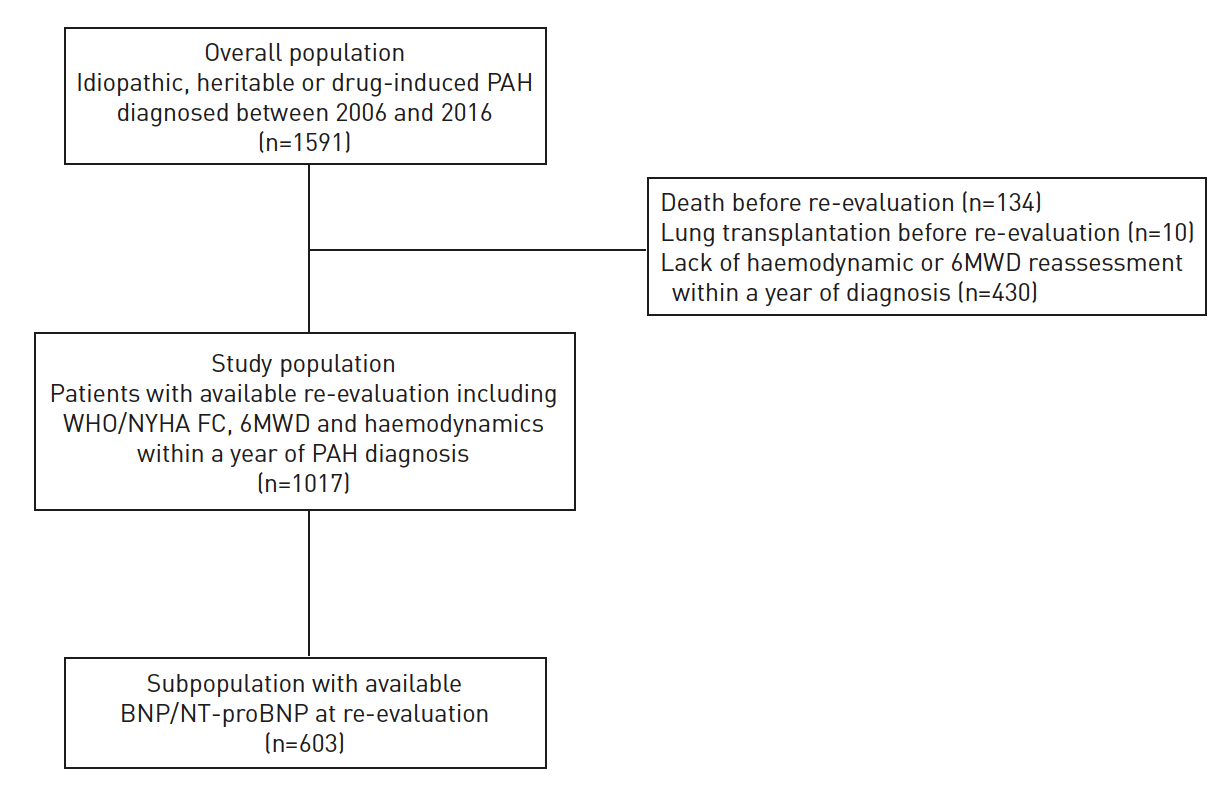 Boucly et al, Eur Resp J 2017
Rizikó és prognózis PAH-ban
FC I-II
6MWD > 440 m
RA < 8 Hgmm
CI > 2,5 l/min
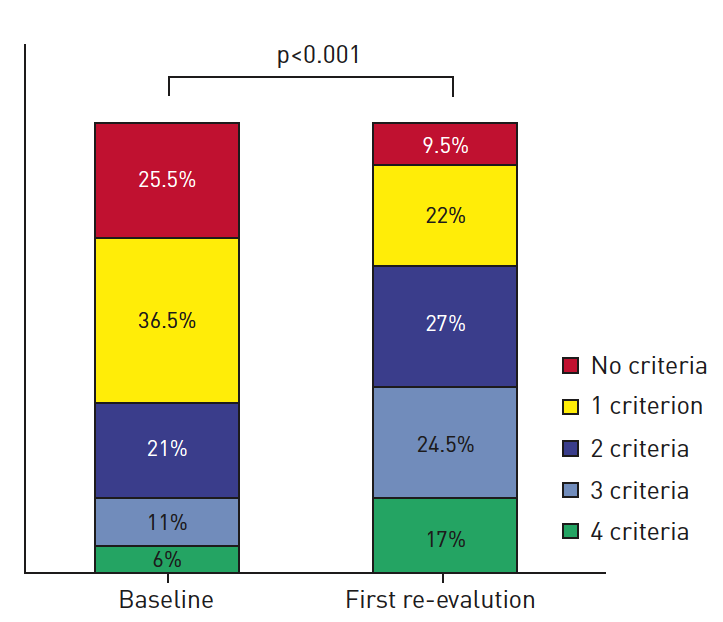 Boucly et al, Eur Resp J 2017
Kiindulás
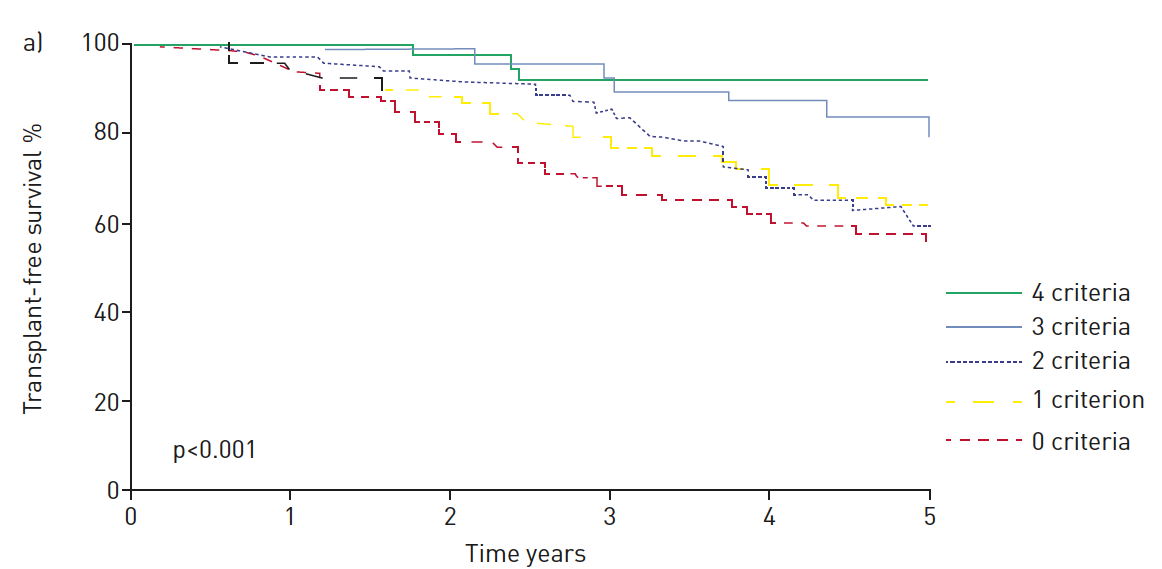 Rizikó és prognózis PAH-ban
1 éves kontroll
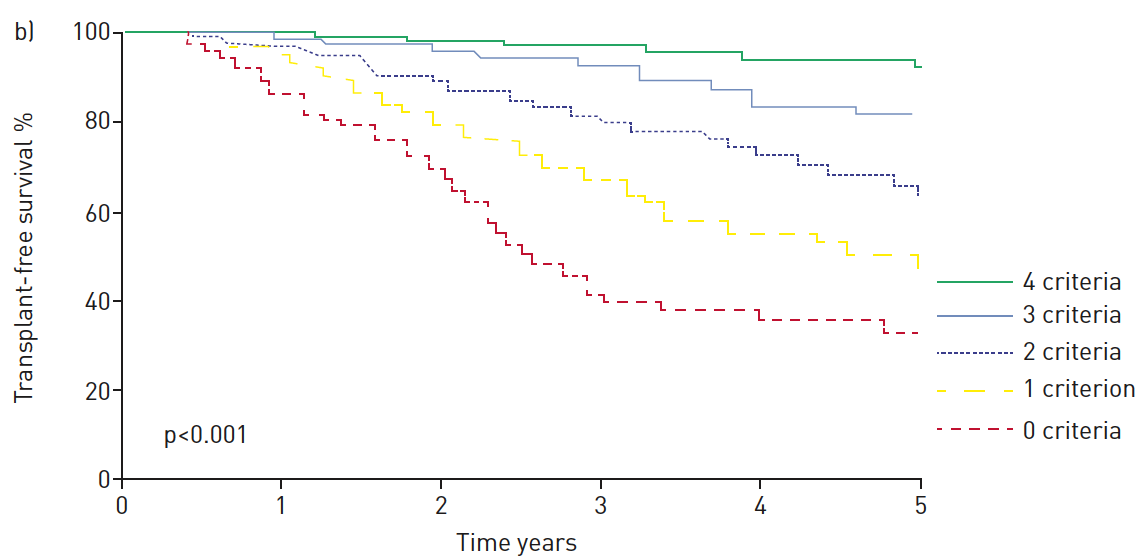 Boucly et al, Eur Resp J 2017
Mai összes kezelés hatása
Túlélés 2.7-ről 7.5 évre nőtt